ГЕОГРАФИЯ
8-
класс
Пищевая промышленность.
Районирование промышленности и формы ее размещения.
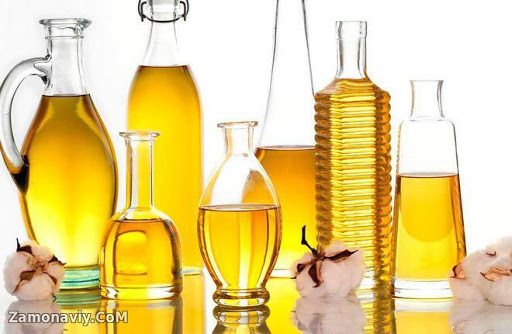 ПИЩЕВАЯ ПРОМЫШЛЕННОСТЬ
В экономике Узбекистана на долю пищевой промышленности приходится 18,9 %.
Сформировалась на базе переработки продукции земледелия и животноводства
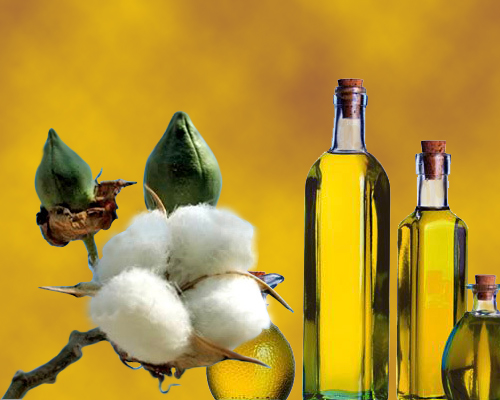 Географическое размещение предприятий  определяется особенностями перерабатываемого ими сырья.
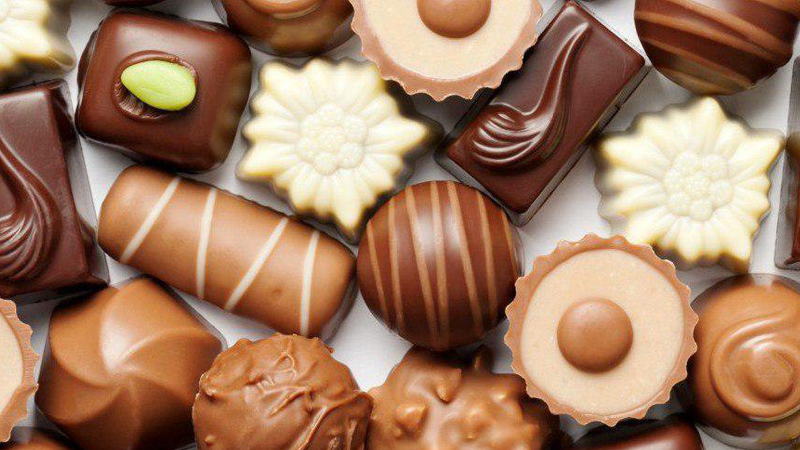 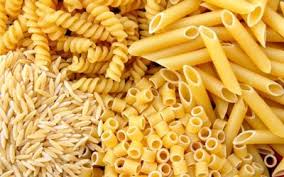 ПИЩЕВАЯ ПРОМЫШЛЕННОСТЬ
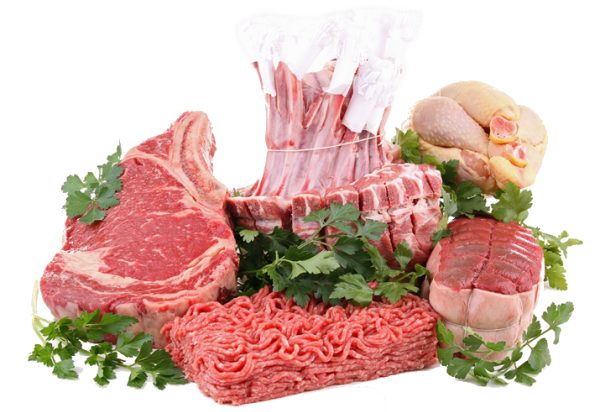 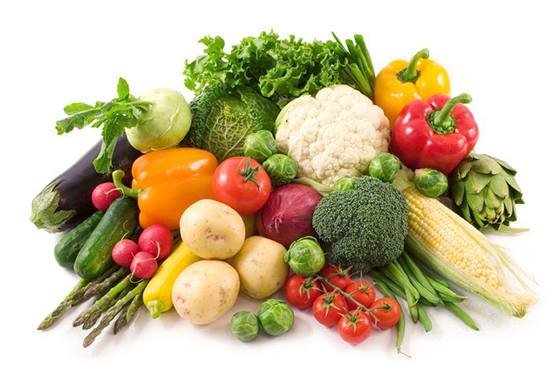 Предприятия размещаются в местах производства сырья в том случае, если оно быстро портится или выделяется много отходов при переработке, а также не переносит длительной перевозки (овощи, мясо, производство консервов, сахара, фруктовых соков).
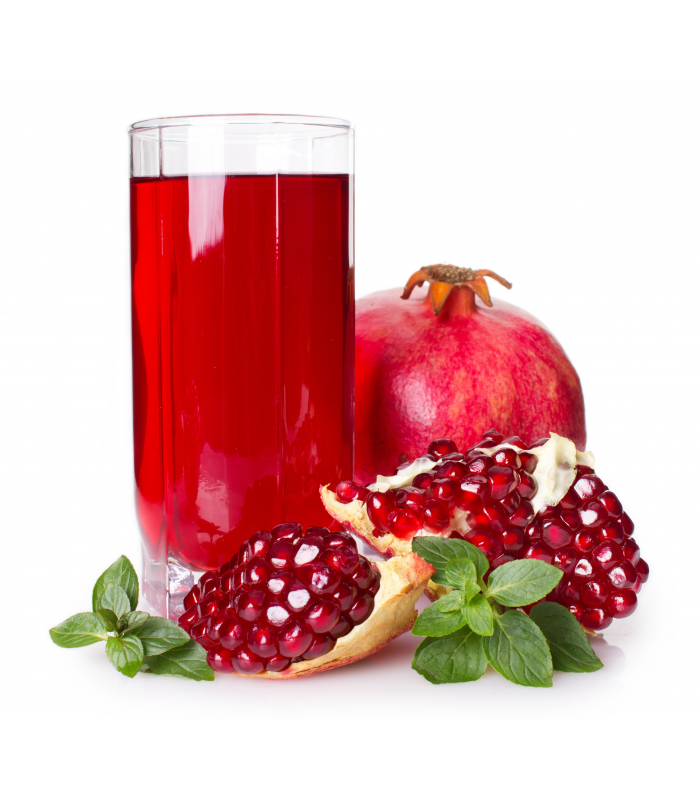 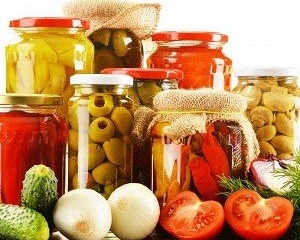 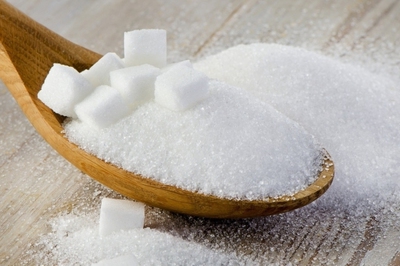 ПИЩЕВАЯ ПРОМЫШЛЕННОСТЬ
Мукомольная
Мясомолочная
Отрасли пищевой промышленности
Макаронные изделия
Производство сахара
Кондитерские изделия
Производство алкогольных и безалкогольных напитков
Консервные изделия
ПИЩЕВАЯ ПРОМЫШЛЕННОСТЬ
Межотраслевая связь
Машиностроение
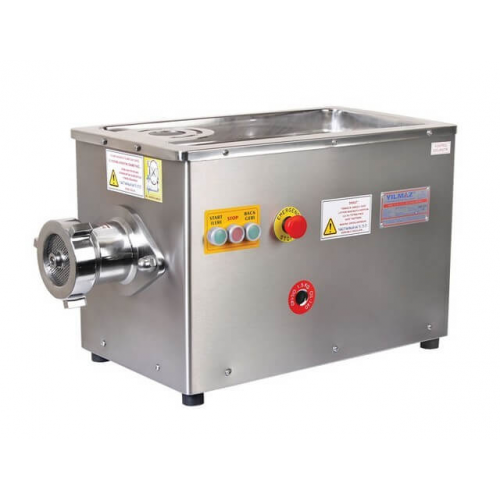 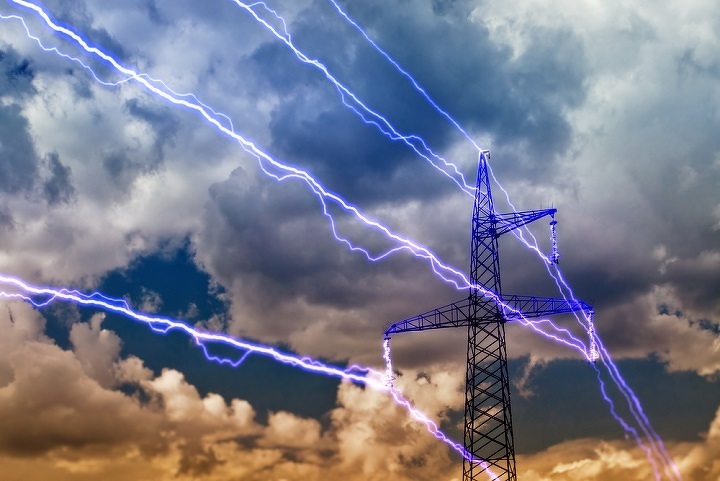 Электроэнергетика
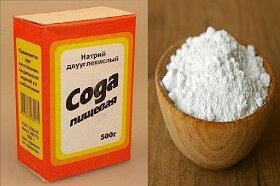 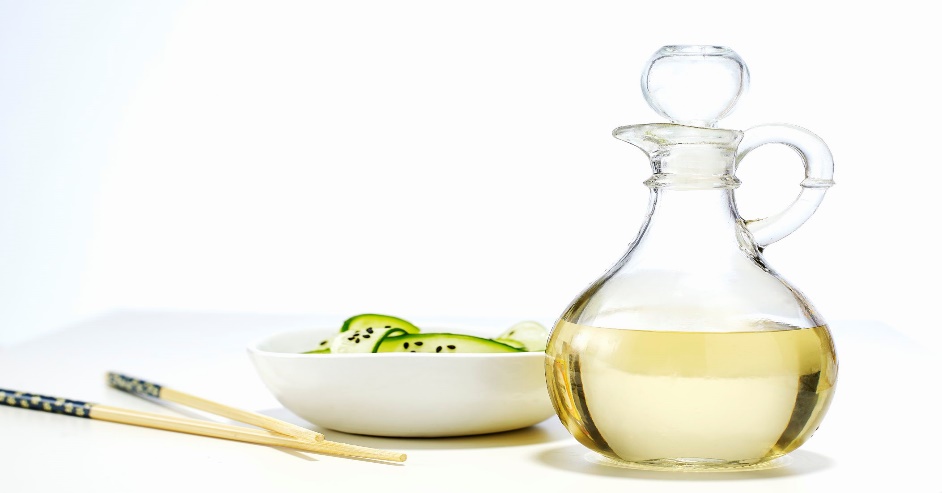 Химическая отрасль
МУКОМОЛЬНАЯ ОТРАСЛЬ
Площади, где выращивается пшеница, расположены почти рядом с потребителями, предприятия по переработке зерна (элеваторы) встречаются и в местах заготовки пшеницы, и в крупных городах.
На предприятиях перерабатывается пшеница
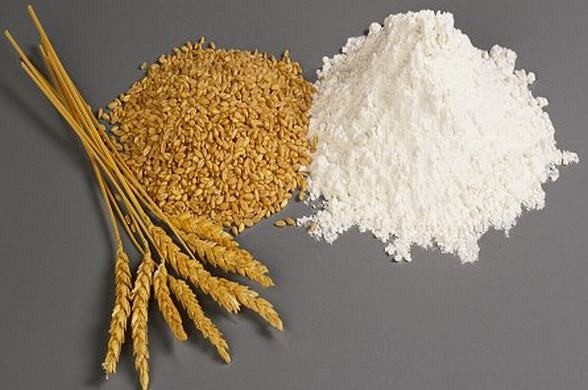 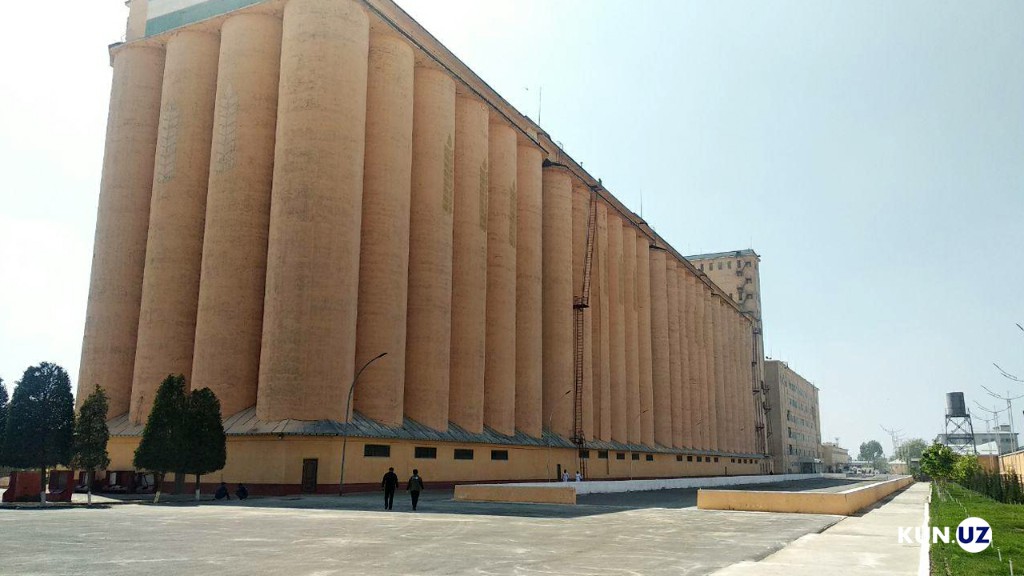 МАСЛОЖИРОВАЯ ОТРАСАЛЬ
Узбекистан относится к разряду крупных стран, в большом количестве производящих растительное масло.
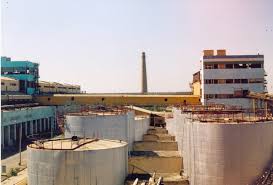 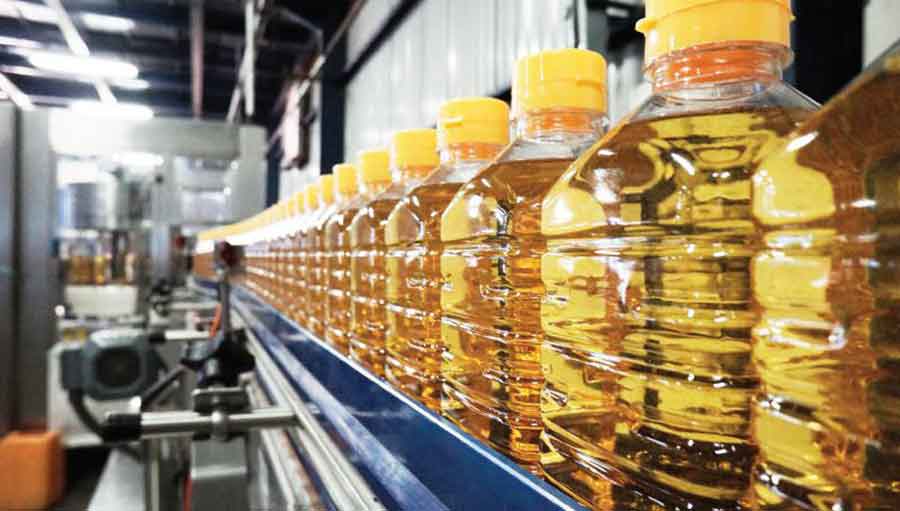 Предприятия расположены поблизости от сырья и в районах с высокой плотностью населения.
МЯСОКОМБИНАТЫ
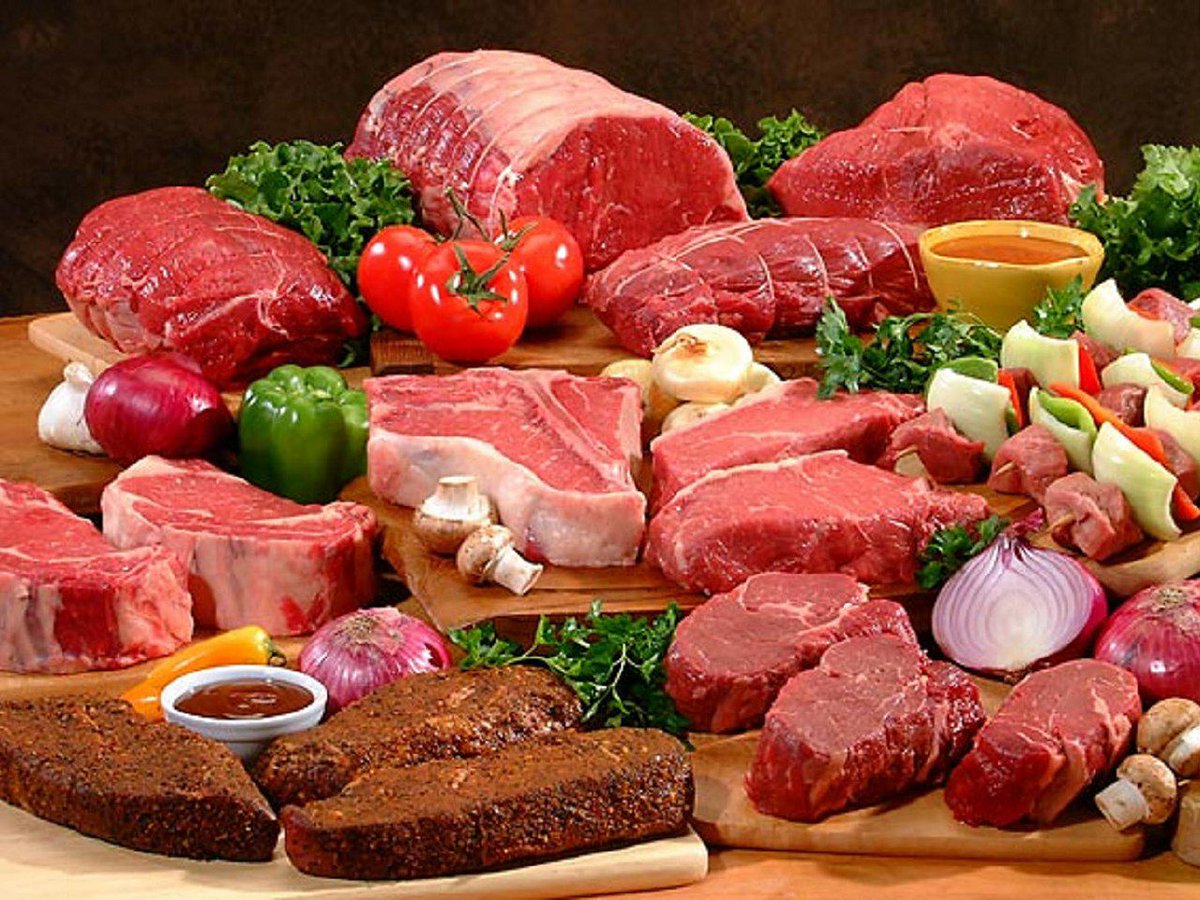 Крупные мясокомбинаты построены в Ташкенте, Андижане, Намангане, Фергане, Ахангаране, то есть там, где мясопродукты употребляются в большом количестве
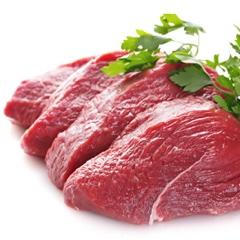 Благодаря скоростным особенностям современного транспорта и специальным холодильным установкам стали возможными дальние перевозки мяса без ущерба для его качества.
ПИЩЕВАЯ ПРОМЫШЛЕННОСТЬ
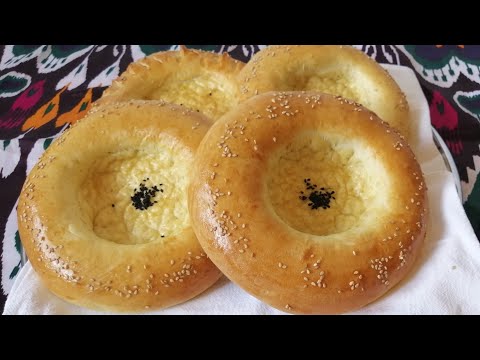 Хлебозаводы, макаронные и кондитерские фабрики, как правило, размещаются в крупных населенных пунктах
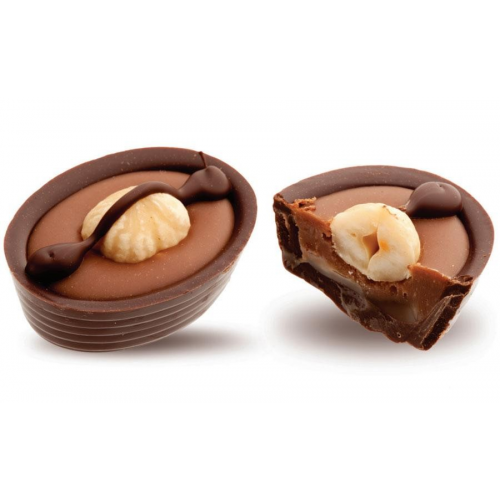 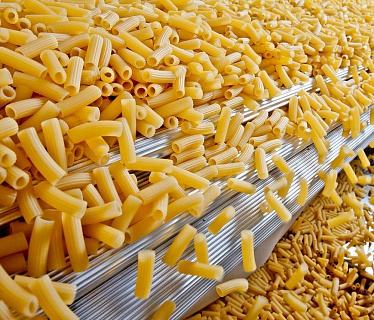 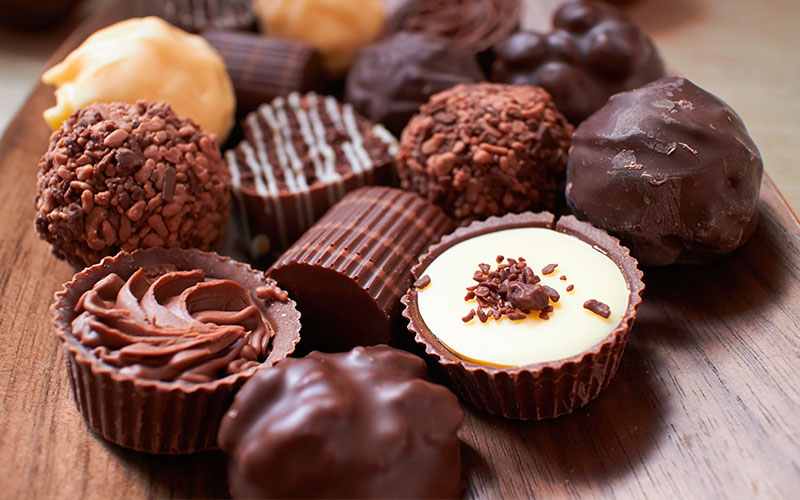 ПРВ
ПИЩЕВАЯ ПРОМЫШЛЕННОСТЬ
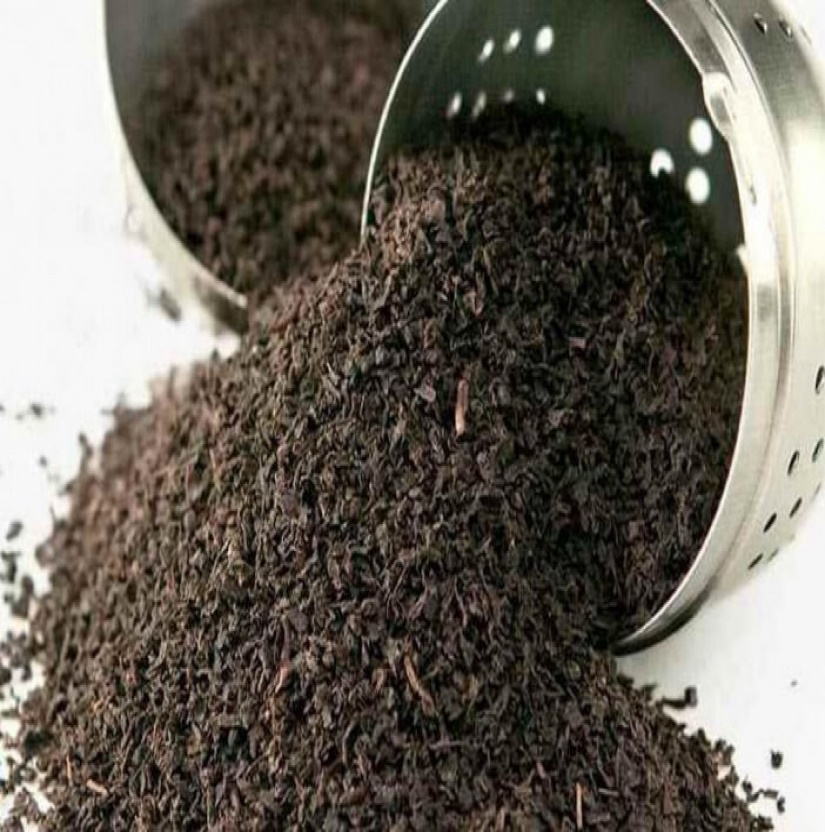 Чай расфасовывают в Самарканде и в Ташкенте
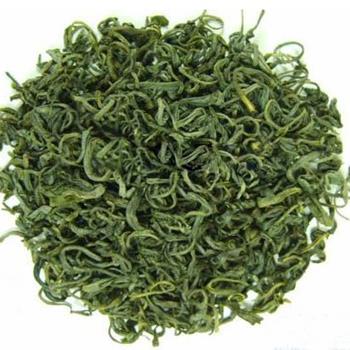 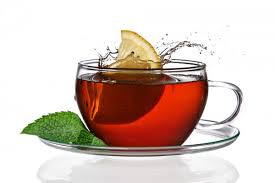 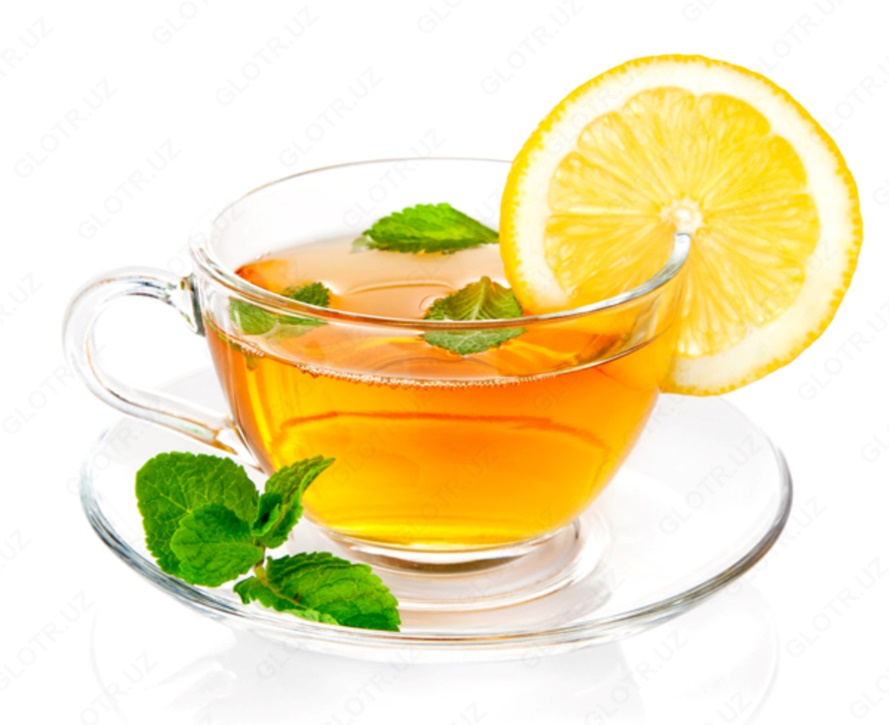 80% чая составляет зеленый чай.
ПРВ
ПИЩЕВАЯ ПРОМЫШЛЕННОСТЬ
В Ташкенте, Фергане, Самарканде и Бухаре есть специализированные заводы по розливу минеральной                        воды.
В Ургуте расположен табачно- ферментационный завод.
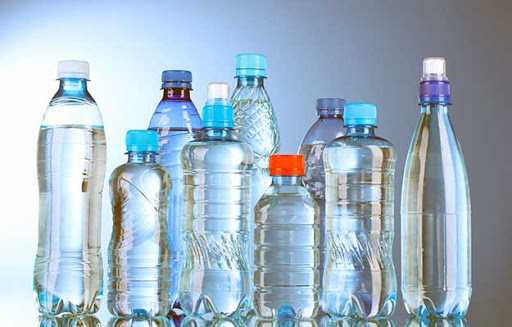 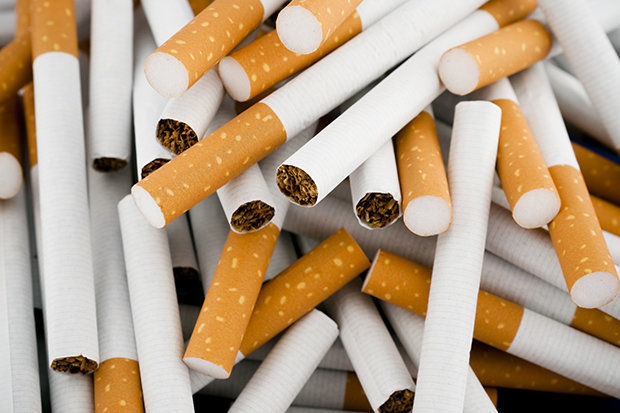 ЭТО ИНТЕРЕСНО
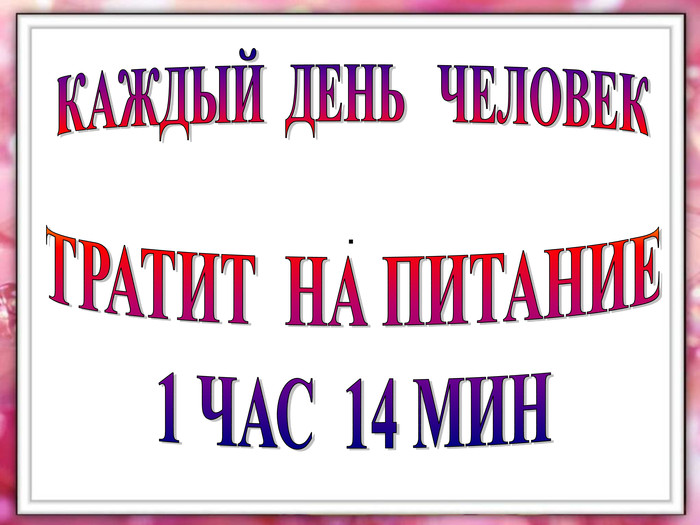 ЭТО ИНТЕРЕСНО
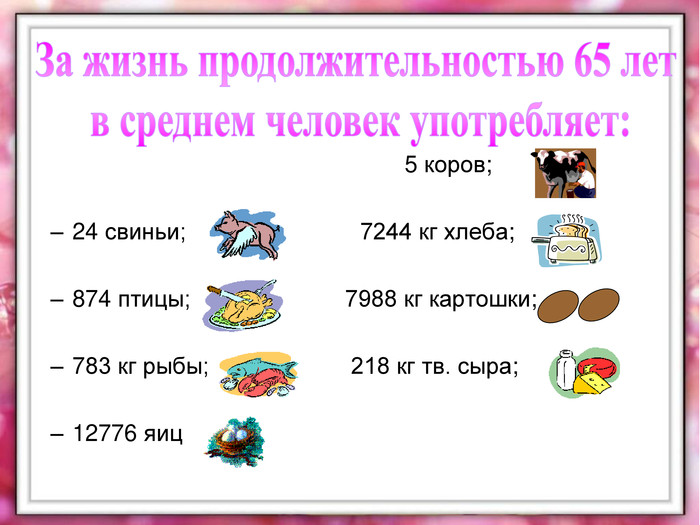 ЭТО ИНТЕРЕСНО
Для получения 1 т сахара необходимо 7 т сахарной свеклы.
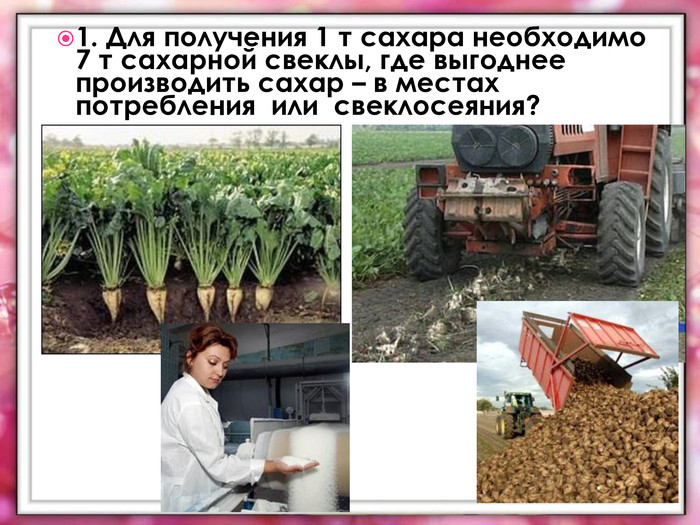 ПОПУЛЯРНЫЕ БРЕНДЫ УЗБЕКИСТАНА
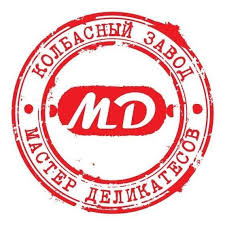 Сочная долина 
 RC Cola 
 Montella 
 Мастер деликатесов
 Crafers 
 Ermаk 
 Bliss 
 Rozmetov 
 Musaffo 
 Mali 
 Маселко
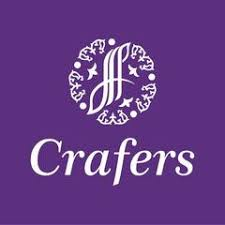 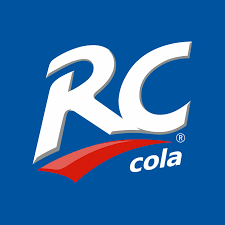 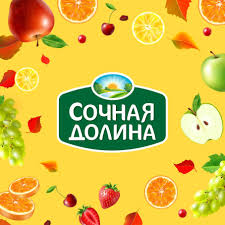 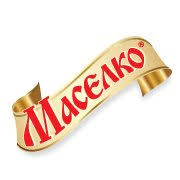 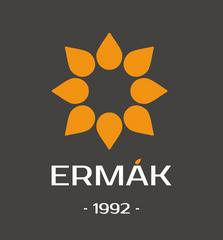 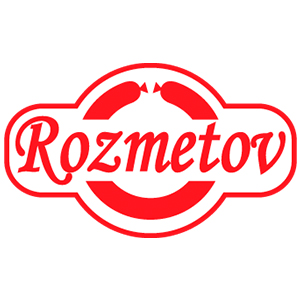 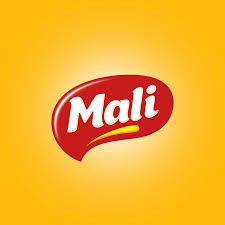 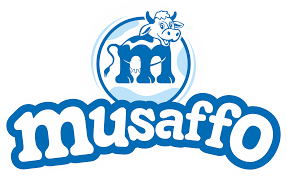 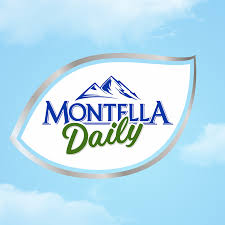 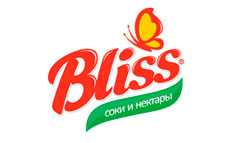 ПИЩЕВАЯ ПРОМЫШЛЕННОСТЬ
Развитие и размещение пищевой промышленности определяется:
 
а) численностью населения и его размещением, то есть потребителями;
 б) специализацией сельского хозяйства, то есть источниками сырья; 
в) условиями перевозки готовой продукции.
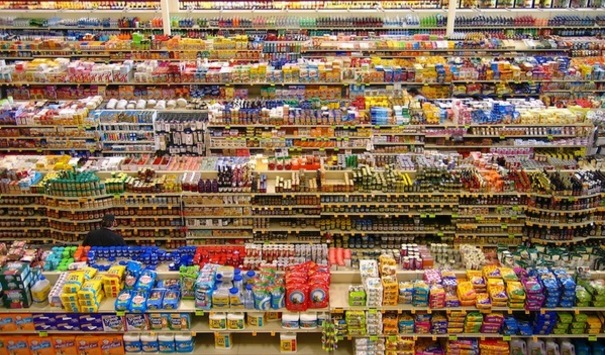 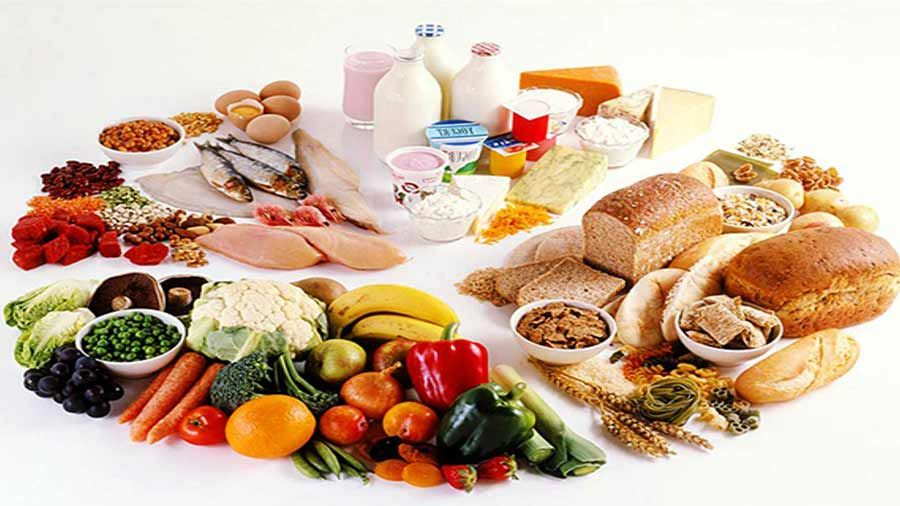 ПРОМЫШЛЕННЫЕ УЗЛЫ
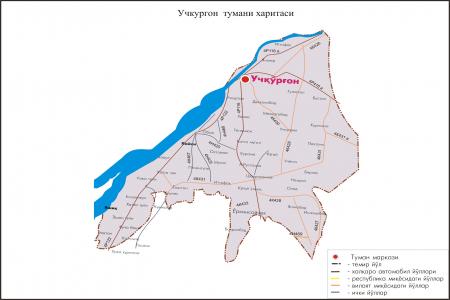 В результате близкого размещения и строительства предприятий, производственные процессы между которыми взаимосвязаны в одном городе или в поселках городского типа, расположенных поблизости друг от друга, возникают промышленные узлы
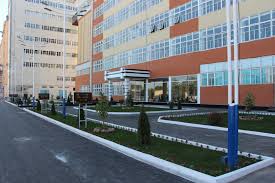 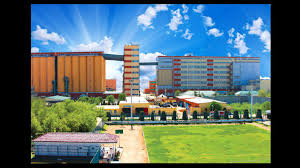 ПРОМЫШЛЕННЫЕ УЗЛЫ
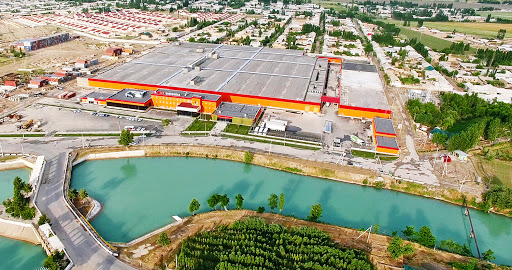 Предприятия в составе промышленных узлов совместно пользуются едиными транспортными средствами, источниками энергии, воды, природным сырьем, в них полнее привлекается рабочая сила.
Все это способствует повышению производительности труда, экономии средств и сокращению площадей, занимаемых предприятиями. Промышленные узлы считаются самой оптимальной формой размещения предприятий.
ПРОМЫШЛЕННЫЙ ПУНКТ
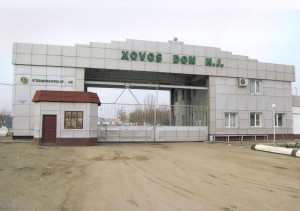 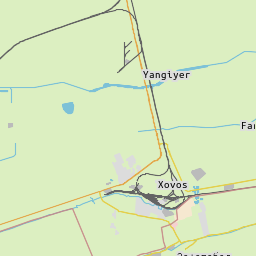 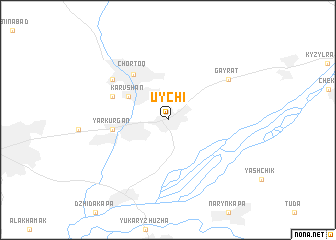 Поселок городского типа с небольшим количеством предприятий, считается промышленным пунктом.
ПРОМЫШЛЕННЫЙ ЦЕНТР
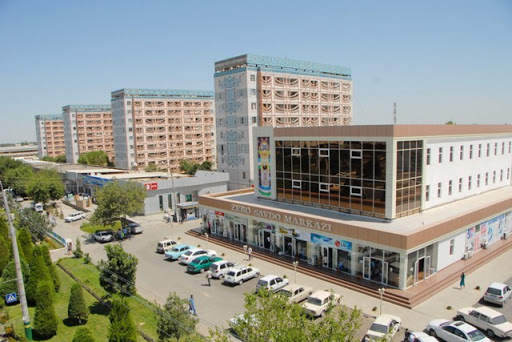 Если  в городе имеется несколько предприятий, но их производственные процессы не взаимосвязаны между собой, и они не имеют единого энергетического и водного снабжения, то такой город называется промышленным центром.
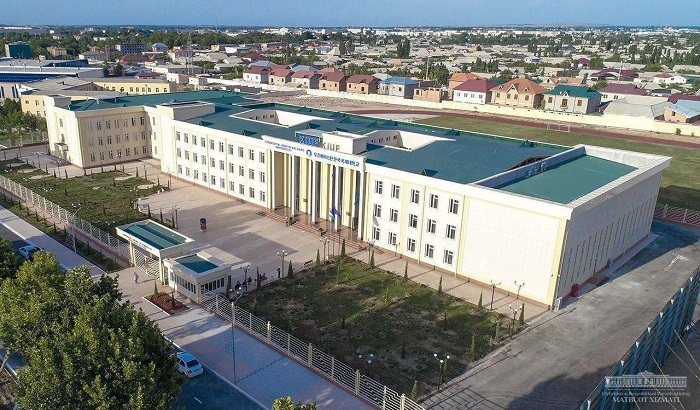 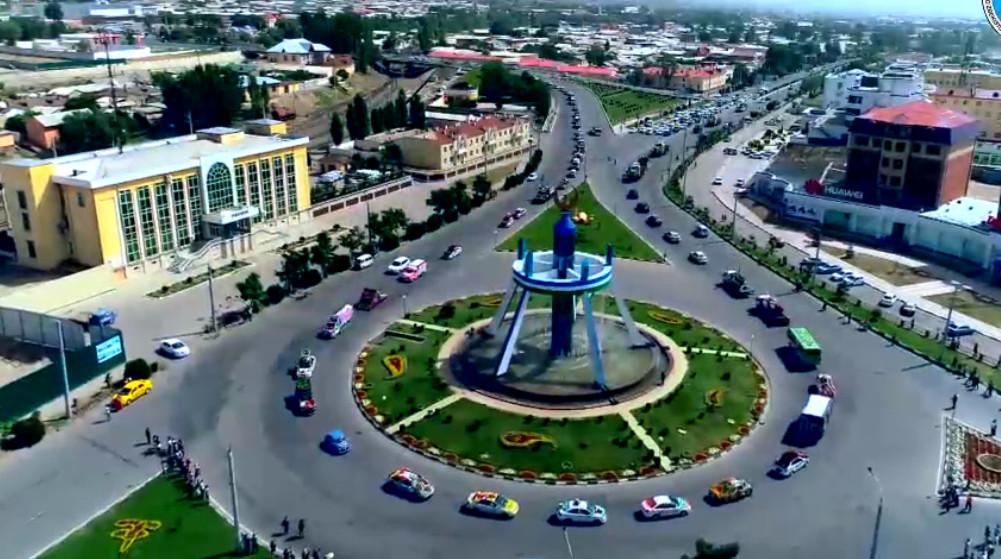 ПРОМЫШЛЕННЫЙ РАЙОН
Ташкентская область
Территории сосредоточения промышленных узлов, центров и пунктов называются промышленными районами.
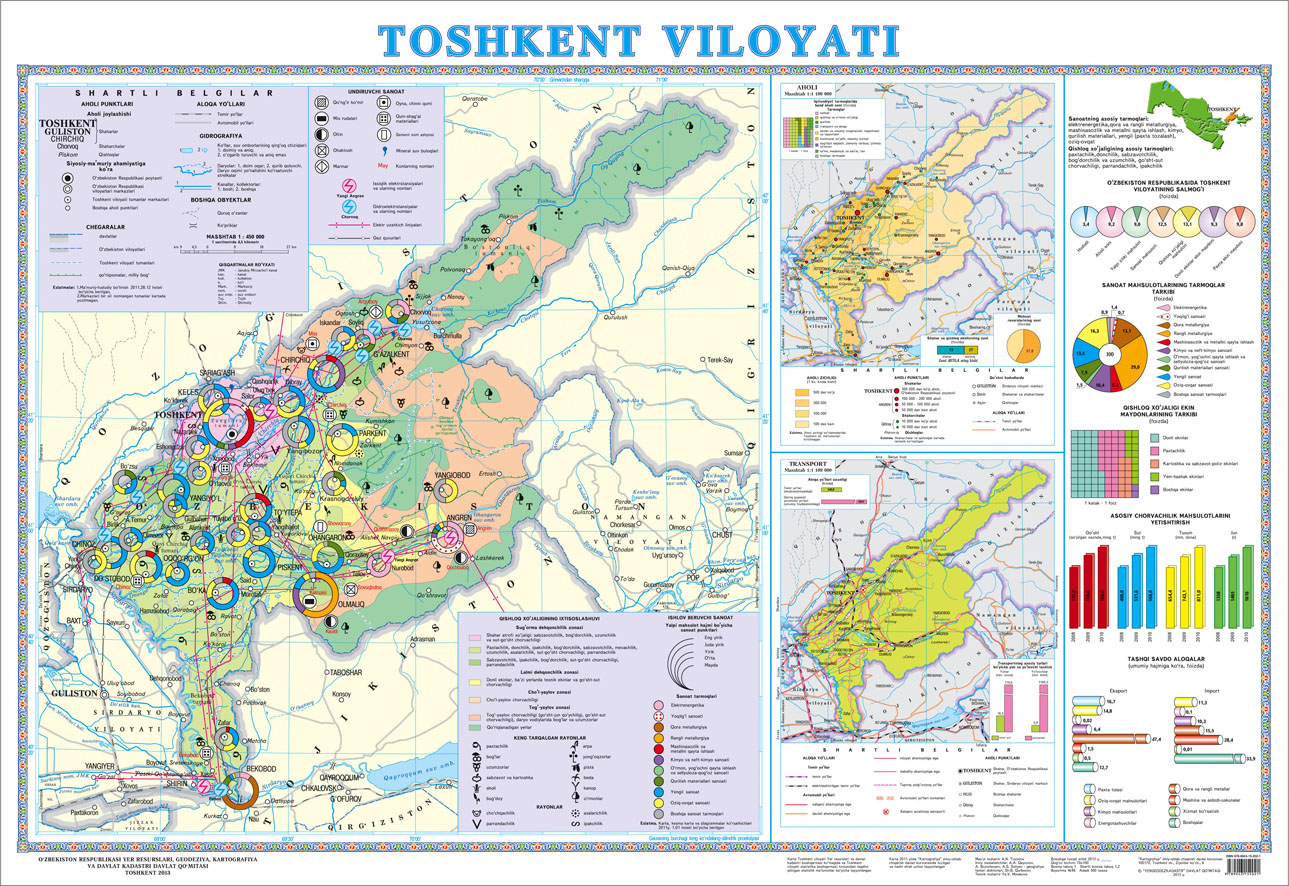 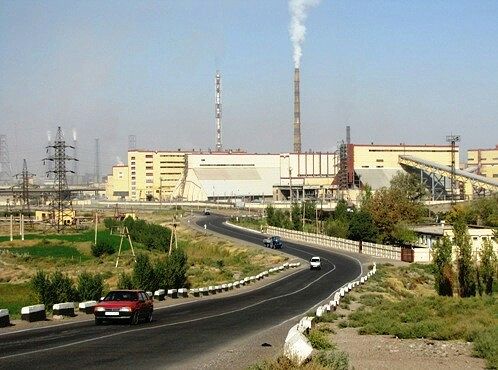 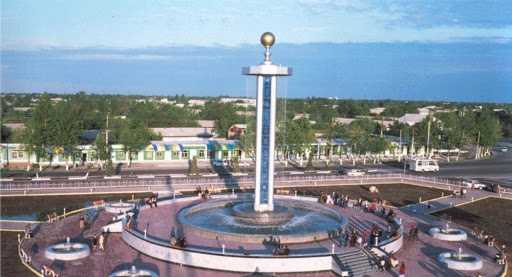 Ташкент-Чирчик
Ангрен-Алмалык
СВОБОДНАЯ ЭКОНОМИЧЕСКАЯ ЗОНА
Свободные экономические зоны Республики Узбекистан
Свободная экономическая зона – это создаваемая с целью привлечения отечественного и зарубежного капитала, а также перспективных технологий и управленческого опыта, специально отведенная территория с конкретно установленными административными границами и отдельными правовыми порядками.
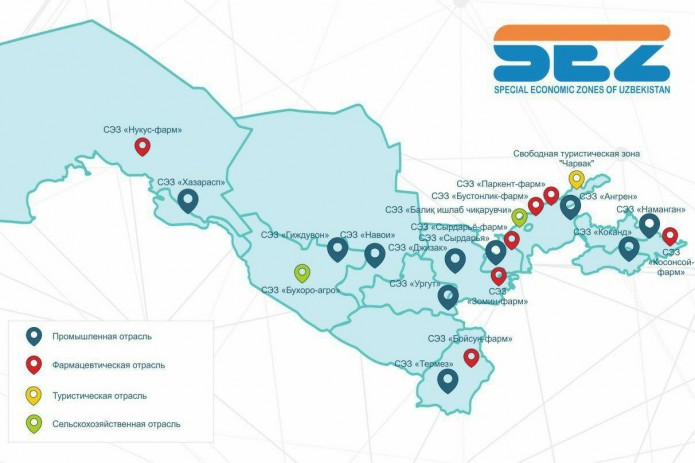 СВОБОДНАЯ ЭКОНОМИЧЕСКАЯ ЗОНА
В настоящее время в нашей стране созданы и функционируют 14 свободных экономических зон. Среди них свободные экономические зоны «Навои», «Ангрен», «Джизак», «Ургут», «Гиждуван», «Коканд», «Хазарасп», в которых осуществлены 62 проекта.
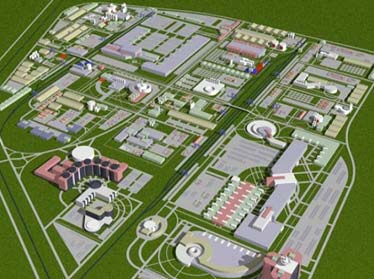 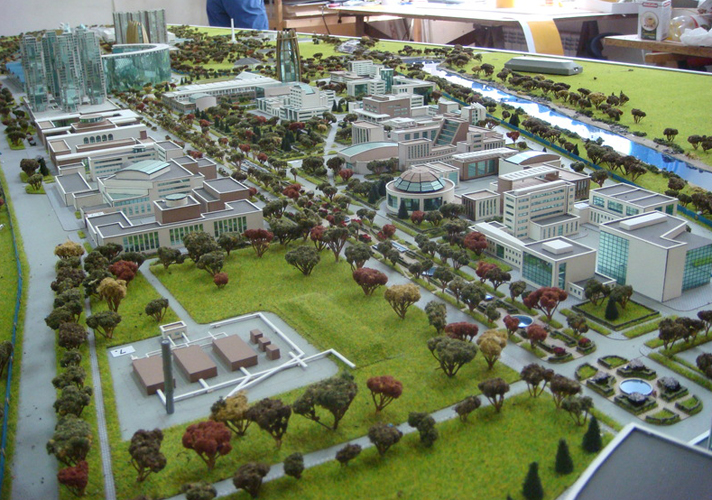 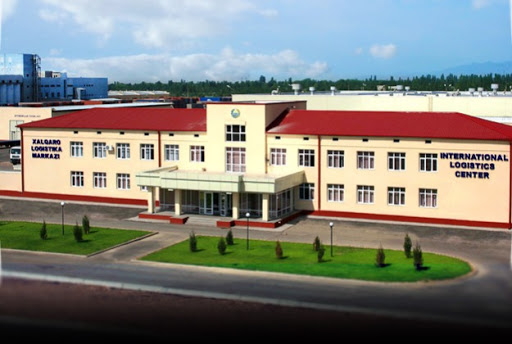 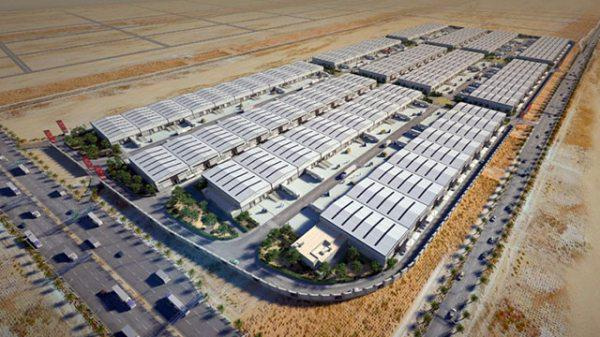 СВОБОДНАЯ ЭКОНОМИЧЕСКАЯ ЗОНА
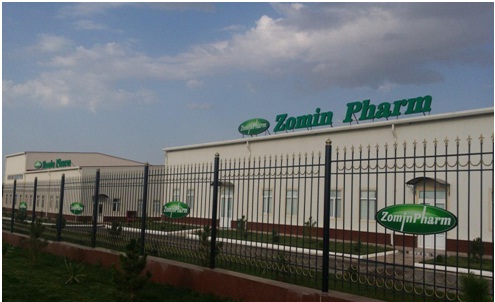 Проводятся последовательные работы по развитию новых 7 свободных экономических зон, специализированных на фармацевтической сфере, «Nukus-Farm», «Zomin-Farm», «Kasansay-Farm»,
«Sirdaryo-Farm», «Boysun-Farm», «Bo‘stonliq-Farm», «Parkent-Farm».
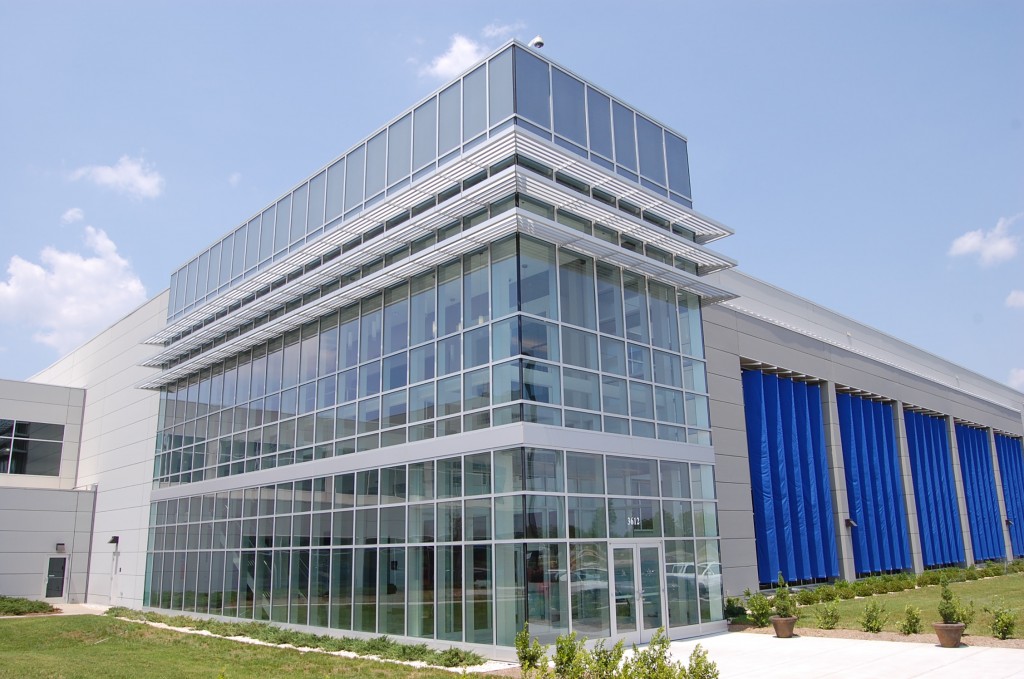 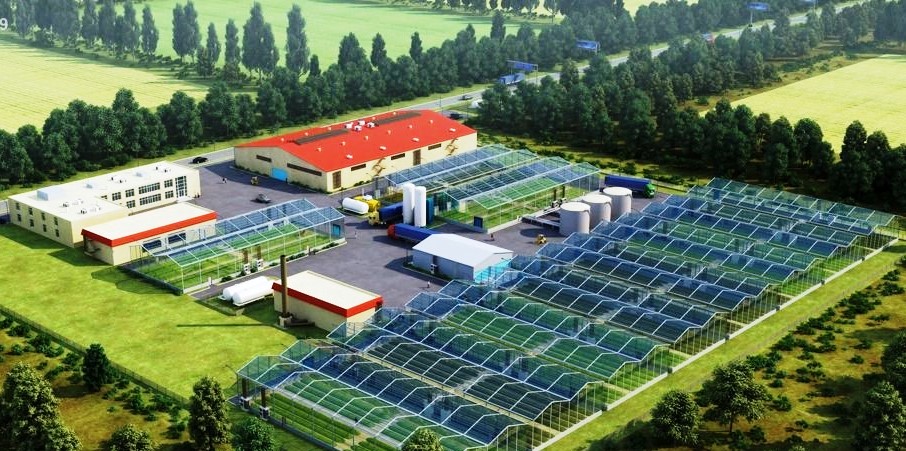 ЗАДАНИЯ ДЛЯ САМОСТОЯТЕЛЬНОЙ РАБОТЫ
1. Прочитать § 30-31.
2. Выполнить задания на стр. 87.
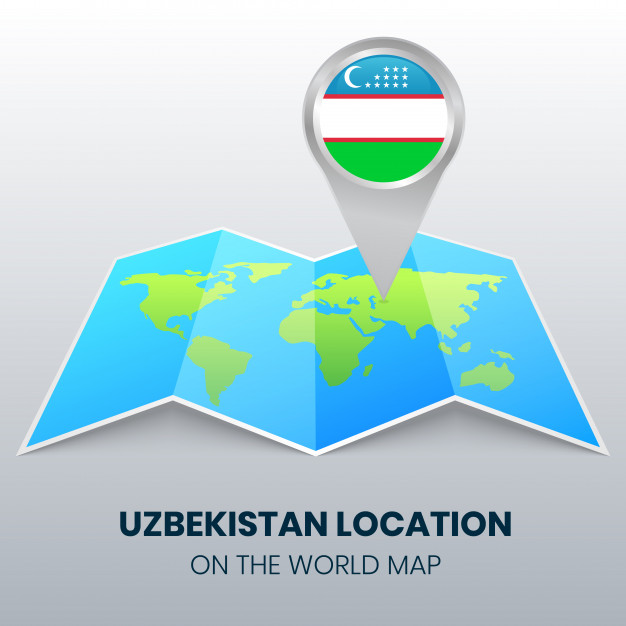